James Bond
By Fuad Qubain
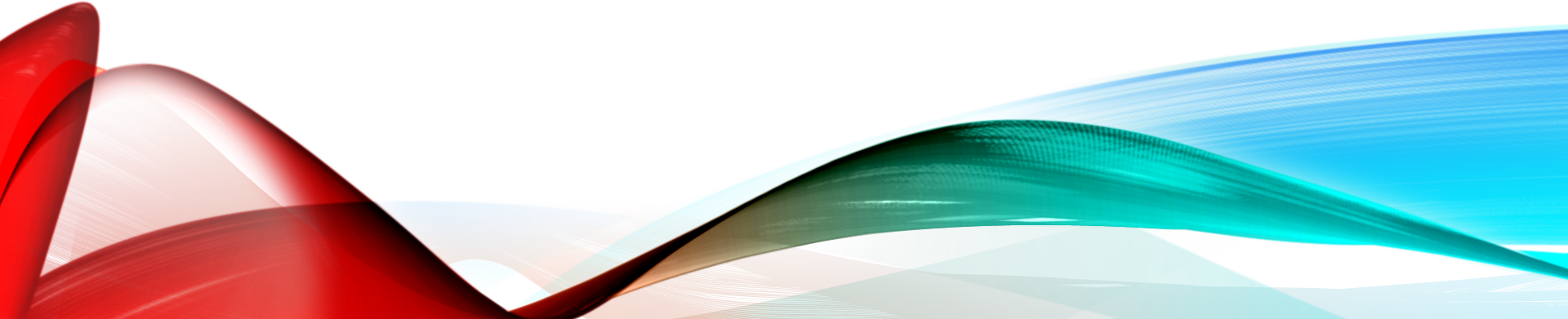 Who is james bond
James bond is a well known actor for the film ‘NO TIME TO DIE’.
His real name is Daniel Craig, in full Daniel Wroughton Craig, (born March 2, 1968, Chester, Cheshire, England), English actor known for his restrained seriousness and for having handsome features.
He is often known as a superior spy, and a masculine icon. He is also designated as agent 007 (always articulated as “double-oh-seven”) in the British Secret Intelligence Service, or MI6.
12 actors, and 27 movies in 60 years
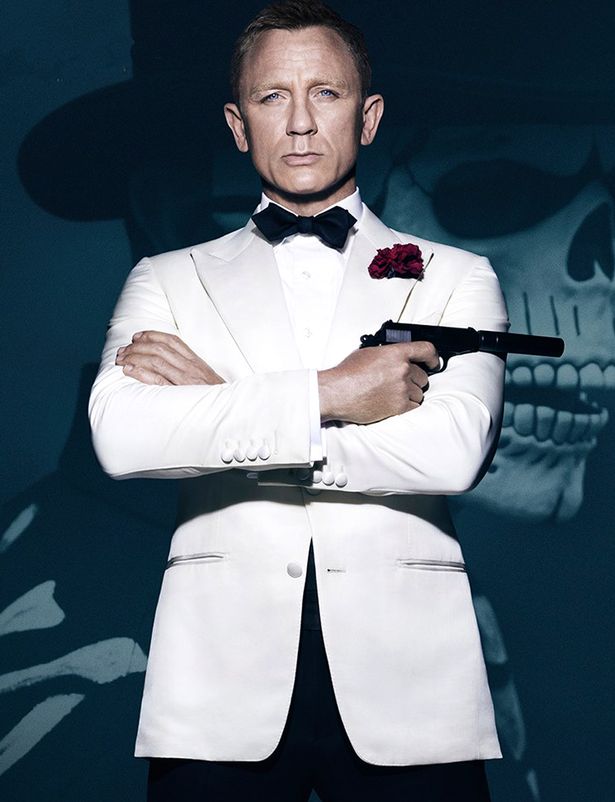 The first Bond movie, Dr. No, premiered on October 5th, 1962.
The release of the most recent Bond movie, ‘No time to die’, was originally scheduled for March 31st, 2020, but got postponed a couple of times because of the coronavirus/COVID-19, and it was eventually released on September 28th 2021.
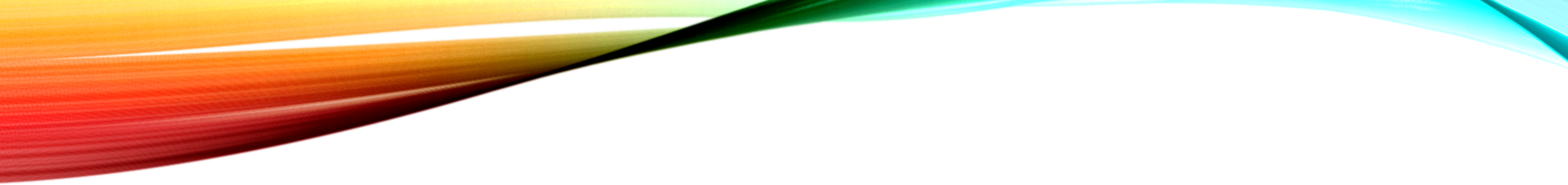 In the past 60 years, a total of 27 James Bond films has been made:
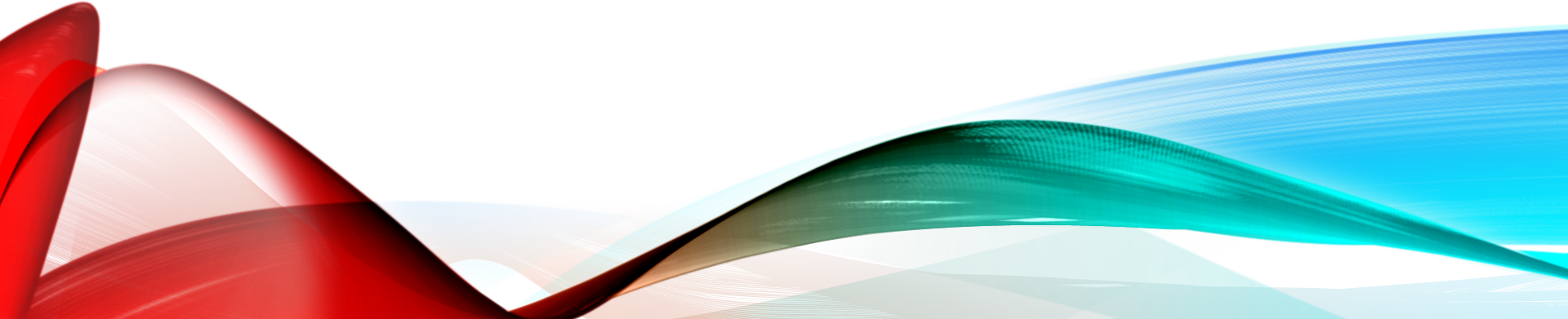 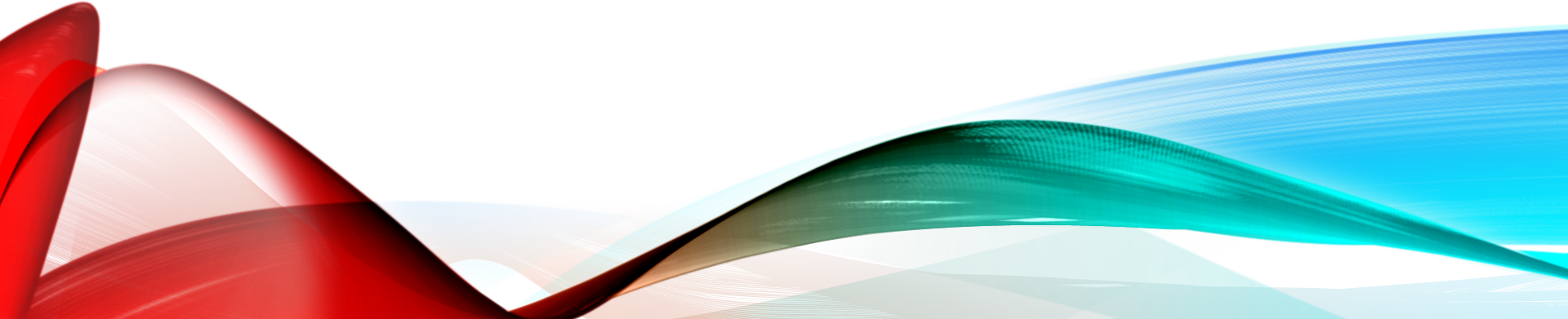 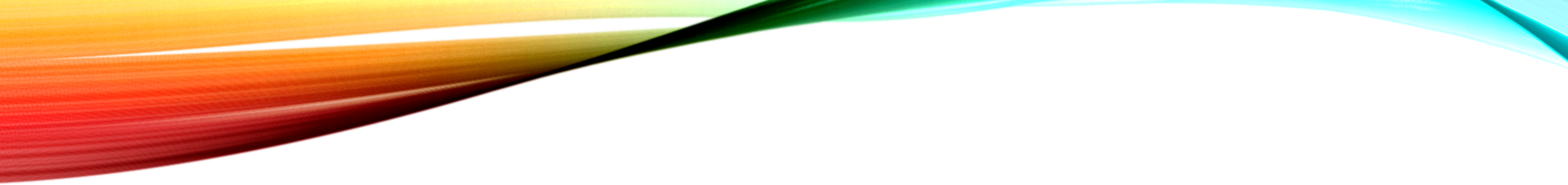 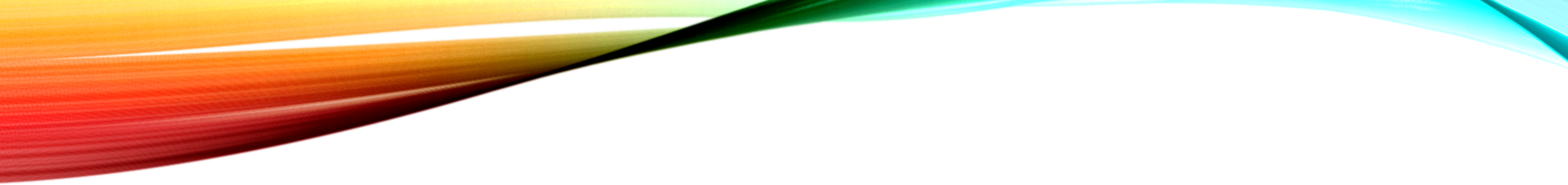 My favourite movie
Although I haven’t watched all James Bond movies yet, but by far, “No Time to Die” is my favourite movie. This is because I always prefer action movies and this film in specific is full of action and suspense. 

If you are looking for a movie that will definitely attract you attention, then “No Time to Die” should be on your list. From car chases, hand-to-hand combat, and gunplay, each order was beautifully created and performed..
12 actors
And no less than 12 actors have portrayed James Bond in the media. In chronological order: Barry Nelson, Bob Holness, Sean Connery, Roger Moore, David Niven, George Lazenby, Christopher Cazenove, Timothy Dalton, Michael Jayston, Pierce Brosnan, Daniel Craig & Toby Stephens.
Did you know?
James Bond movies are the longest continually running and the second highest film that earns money. 
The code ‘007’ comes from the fact that agents are given numbers. 
The ‘00’ means that they have a license to kill. 
James Bond was originally a novel. 
Bond has been shot over 4000 times. 
Thunderball is the most successful Bond Movie. 
Bond likes the colour Gold the most.
Thank you for Listening!
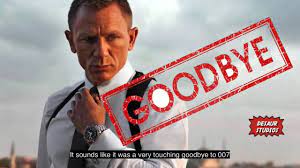 Resources:
https://evert.meulie.net/various/media/all-james-bond-movies/
https://www.slideshare.net/piersjohnmidwinter/james-bond-22500503
https://www.cbr.com/no-time-to-die-vs-skyfall-best-james-bond-movie/#:~:text=No%20Time%20to%20Die%20exceeded,with%20John%20Wick's%20action%20stylings.